[User’s content operational issues on MTP latency ]
[Beom-Ryeol Lee, Younho Lee, Wookho Son/ETRI]
Compliance with IEEE Standards Policies and Procedures
Subclause 5.2.1 of the IEEE-SA Standards Board Bylaws states, "While participating in IEEE standards development activities, all participants...shall act in accordance with all applicable laws (nation-based and international), the IEEE Code of Ethics, and with IEEE Standards policies and procedures."

The contributor acknowledges and accepts that this contribution is subject to 
The IEEE Standards copyright policy as stated in the IEEE-SA Standards Board Bylaws, section 7, http://standards.ieee.org/develop/policies/bylaws/sect6-7.html#7, and the IEEE-SA Standards Board Operations Manual, section 6.1, http://standards.ieee.org/develop/policies/opman/sect6.html
The IEEE Standards patent policy as stated in the IEEE-SA Standards Board Bylaws, section 6, http://standards.ieee.org/guides/bylaws/sect6-7.html#6, and the IEEE-SA Standards Board Operations Manual, section 6.3, http://standards.ieee.org/develop/policies/opman/sect6.html
33
3079-20-0060-00-0001-User’s content operational issues  on MTP latency3
1
IEEE 3079HMD Based VR Sickness Reducing TechnologyDong Il Dillon Seo, dillon.seo@telekom-capital.com
3079-20-0060-00-0001-User’s content operational issues  on MTP latency
2
Contents
MTP latency
Standards developing guidelines 
Related paras on MTP latency
User related paras on MTP latency
Content delivery paras on MTP latency
Network configuration paras on MTP latency 
Discussion
3079-20-0060-00-0001-User’s content operational issues  on MTP latency
3
MTP Latency
What is MTP latency?
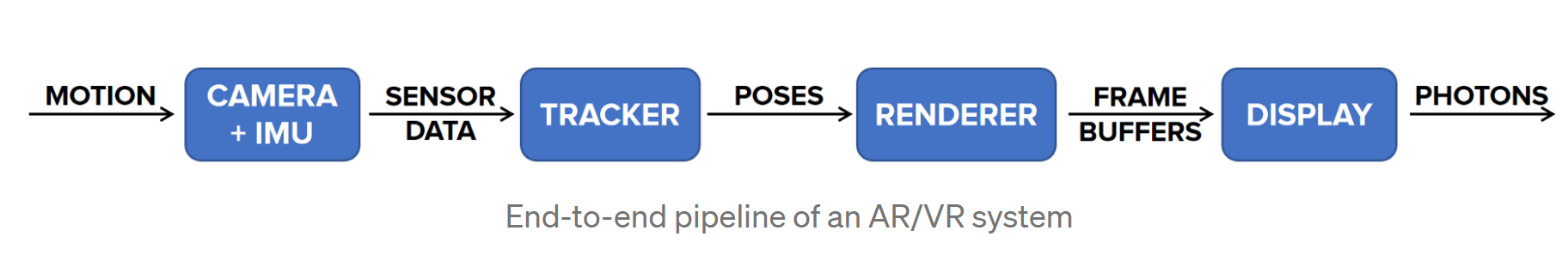 https://medium.com/@DAQRI/motion-to-photon-latency-in-mobile-ar-and-vr-99f82c480926
Motion to Photon Latency in Mobile AR and VR
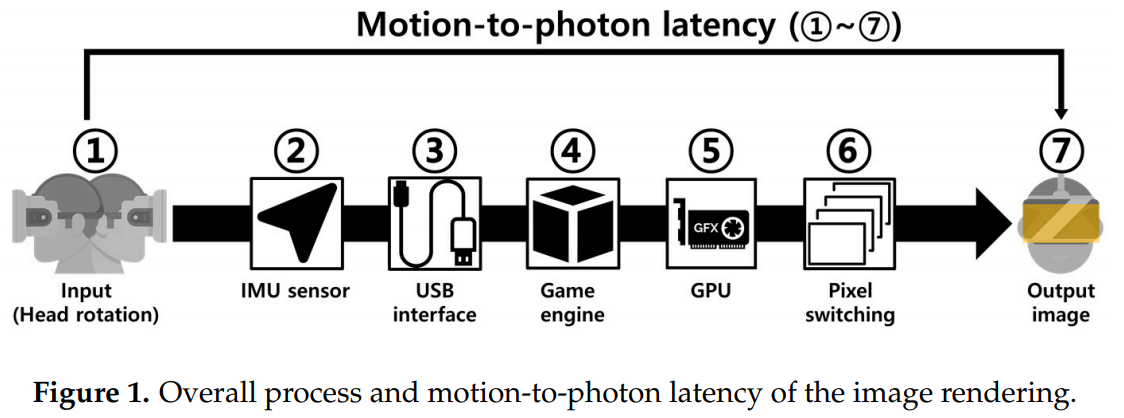 https://www.ncbi.nlm.nih.gov/pmc/articles/PMC5470788/pdf/sensors-17-01112.pdf
Photosensor-Based Latency Measurement System for Head-Mounted Displays
Interaction-to-photon latency
Mouth-to-ear latency
3079-20-0060-00-0001-User’s content operational issues  on MTP latency
4
MTP Latency
Why MTP latency?
Content Immersion
Quality of Experience
Device Manufacturer
Why MTP latency standards?
Measuring Methods and Procedure
User’s Perceptual Tolerance
Content Preference
Device Manufacturing reference
3079-20-0060-00-0001-User’s content operational issues  on MTP latency
5
Standards developing guidelines in 3079
What is the standard?
Definition of Standard in 3079 ?
Standard
Guideline
Reference
Architecture
Specification
Functionality
Platform
Framework
Middleware
Dataset
Model
Format, Metadata
3079-20-0060-00-0001-User’s content operational issues  on MTP latency
6
Standards developing guidelines in 3079
IEEE-SASB: NesCom/RevCom/ProCom/PatCom/AudCom/AdCom
3079 Standards Developing Process
Par  cFp / Market Request and Customer Request
Technical Seminar / Cases of Products
Developing Participants
Developing Projects for Standardization Supporting and Funding
Exit Plan of Standards
Marketing Plan
Scope of the Standard
Classify user
Use cases & Scenarios
User Requirement(functional/non-functional)
System Requirement
System Spec.
Reference Content
API Spec. 
Reference Implementation
Testing Tools
Configuration Management
3079-20-0060-00-0001-User’s content operational issues  on MTP latency
7
Related paras on MTP latency
User/Content/Display devices/Network/Content delivery
Reference content/user test/baseline of user’s response
Personalized features
Requirement on MTP latency
MTP latency: 10~20msec
Resolution full-view sphere video: 12K~24K
Resolution on FOV: 4K ~
FOV: 120 degree ~
Frame rate: 60~120fps
Refresh rate: 90Hz
Device cost: low
Battery consumption: minimum
Tethered or standalone devices
Content downloading or streaming
Operator’s traffic: minimum
…
8
User related paras on MTP latency
User’s cognitive latency 1)
cf) device/network latency
Perceptual tolerance ranges
with content
User experience
Three phases: Fair/Comfortable/Ideal-experience
Service experience indicators
https://www.microsoft.com/en-us/research/publication/measuring-system-visual-latency-through-cognitive-latency-on-video-see-through-ar-devices/
     Measuring System Visual Latency through Cognitive Latency on Video See-Through AR devices
3079-20-0060-00-0001-User’s content operational issues  on MTP latency
9
Expected Latency Requirements
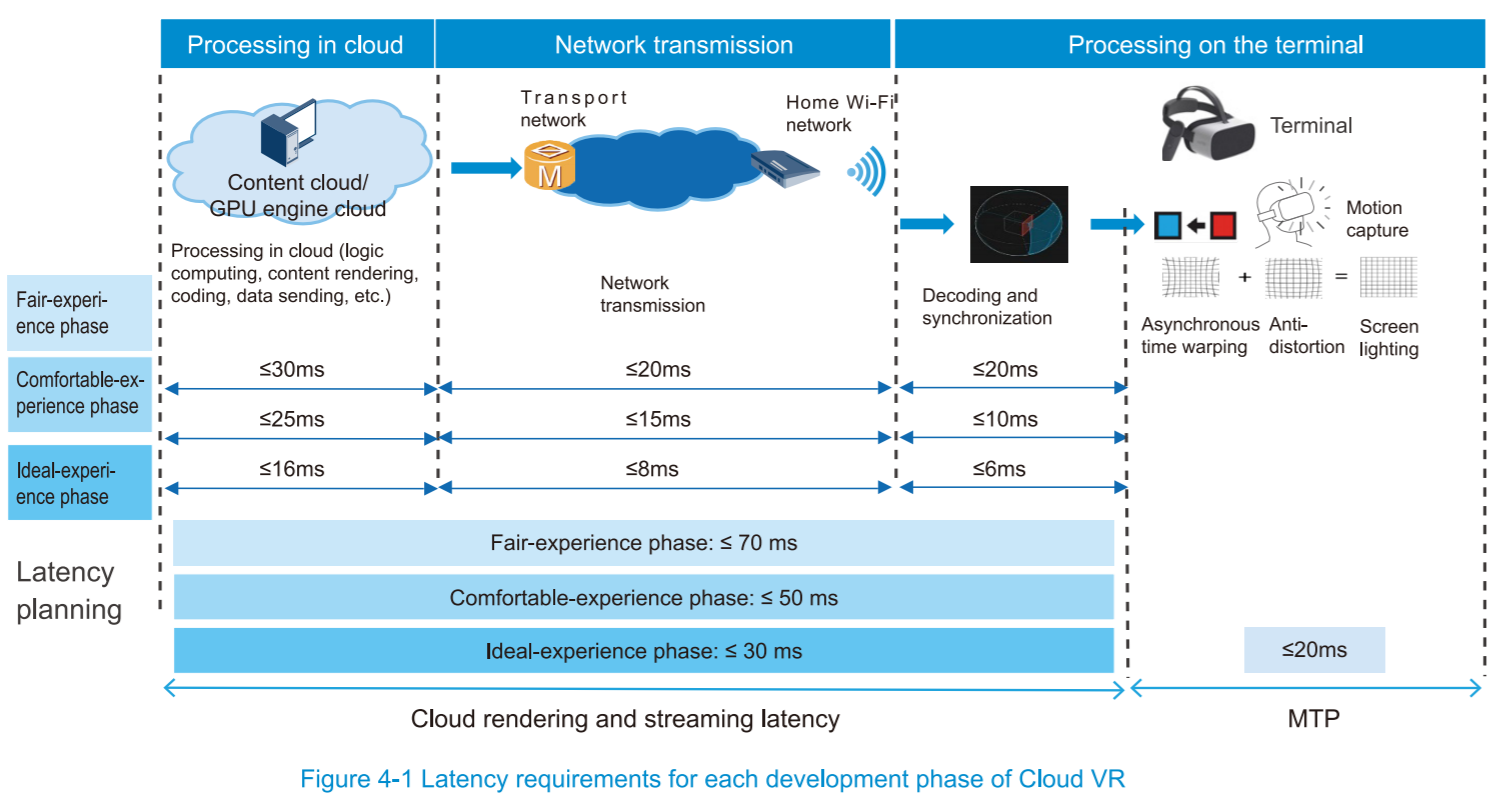 ※ https://www.huawei.com/minisite/pdf/ilab/cloud_vr_solutions_wp_en.pdf
   Cloud VR Solution White Paper - Huawei
3079-20-0060-00-0001-User’s content operational issues  on MTP latency
10
Expected Network Requirements
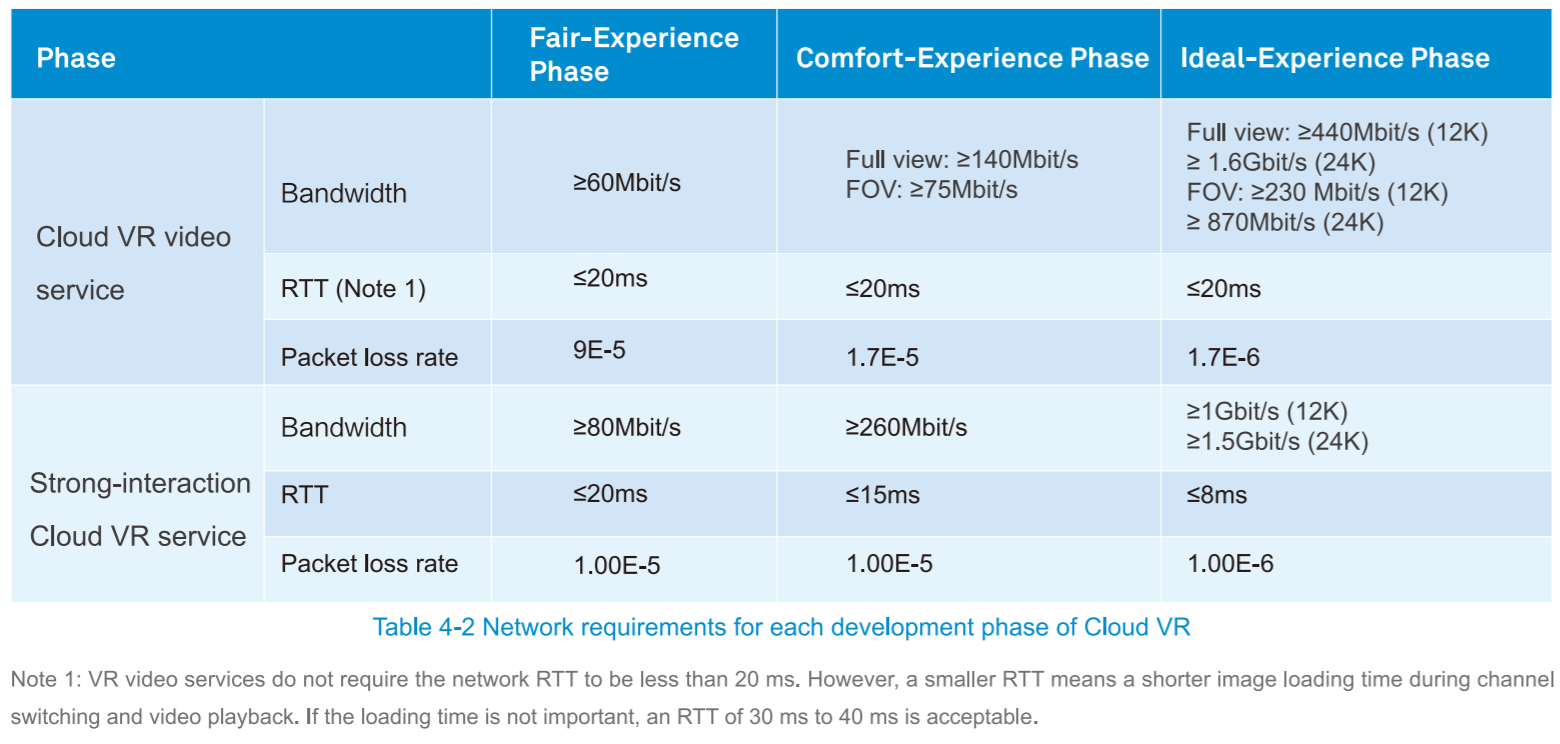 ※ https://www.huawei.com/minisite/pdf/ilab/cloud_vr_solutions_wp_en.pdf
   Cloud VR Solution White Paper - Huawei
3079-20-0060-00-0001-User’s content operational issues  on MTP latency
11
Content delivery paras on MTP latency
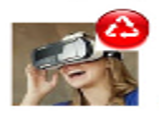 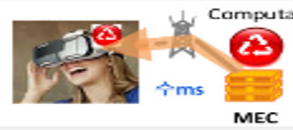 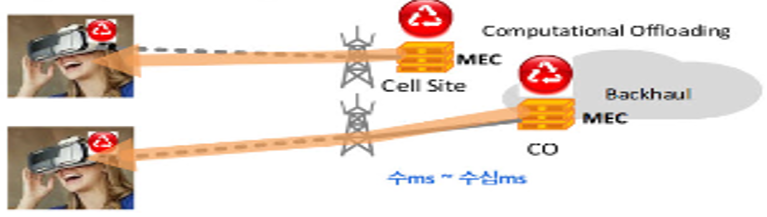 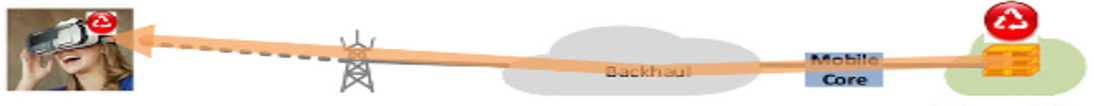 3079-20-0060-00-0001-User’s content operational issues  on MTP latency
12
Content delivery paras on MTP latency
1. Downloading - Standalone, FOV Rendering
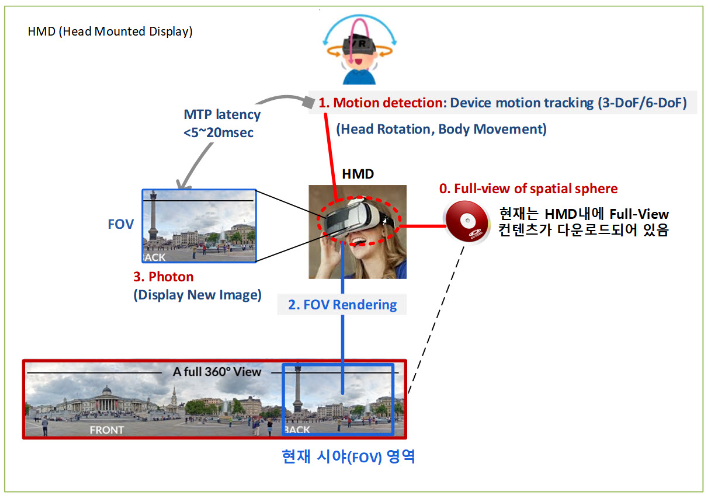 Full-view content downloaded
Current FOV region
※ https://netmanias.com/ko/?m=view&id=blog&no=13939 
VR and Edge Computing, Dec 12, 2018
3079-20-0060-00-0001-User’s content operational issues  on MTP latency
13
Content delivery paras on MTP latency
2. Streaming – Full view streaming/transmission
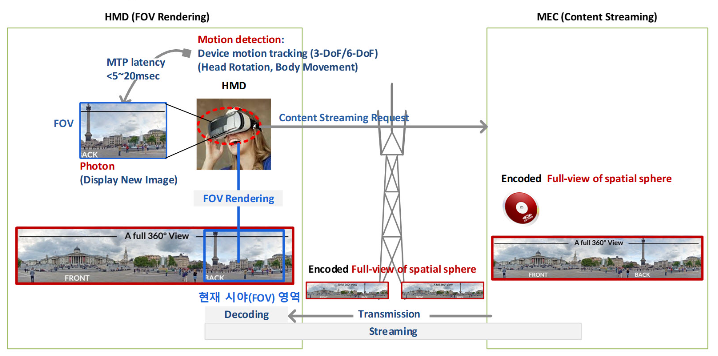 Current FOV region
※ https://netmanias.com/ko/?m=view&id=blog&no=13939 
VR and Edge Computing, Dec 12, 2018
3079-20-0060-00-0001-User’s content operational issues  on MTP latency
14
Content delivery paras on MTP latency
3. Streaming – FOV streaming/transmission
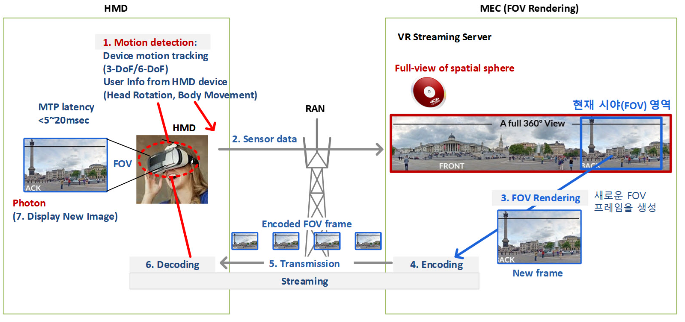 Current FOV region
Create new FOV frame
※ https://netmanias.com/ko/?m=view&id=blog&no=13939 
VR and Edge Computing, Dec 12, 2018
3079-20-0060-00-0001-User’s content operational issues  on MTP latency
15
Content delivery paras on MTP latency
4. Streaming – FOV + Foveated Rendering transmission
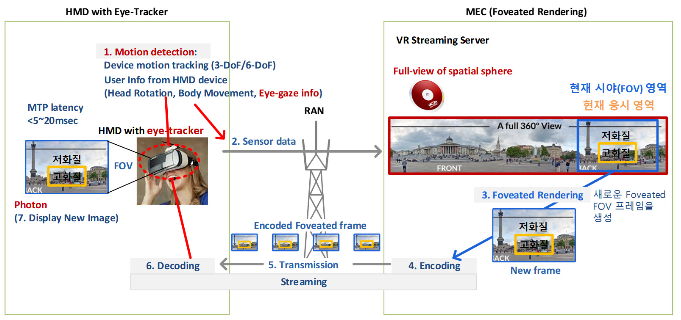 Current FOV region
Current viewing area
Create new Foveated FOV frame
Low Quality
High Quality
※ https://netmanias.com/ko/?m=view&id=blog&no=13939 
VR and Edge Computing, Dec 12, 2018
3079-20-0060-00-0001-User’s content operational issues  on MTP latency
16
Network configuration paras on MTP latency
VR System
Total Motion-to-Photon Latency ≤20ms
HMD
New Image
Output
Motion
Input
⑦
1ms
①
Pixel
Switching
IMU
1ms
⑥
90Hz OLED Display 11ms
Write Display
②
⑤
Local Content Server
Data Processing Unit
2ms
③
④
Remote Content Server
Data Processing Unit
2ms
※ 3079-18-0035-00-0003 Network Diagrams for HMD based VR Service
3079-20-0060-00-0001-User’s content operational issues  on MTP latency
17
Network configuration paras on MTP latency
※ 802.21-18-0039-02-0000 New Diagram for Network Enablers
 for seamless HMD based VR Content Service
3079-20-0060-00-0001-User’s content operational issues  on MTP latency
18
Discussion
Standardization Process in 3079
Scope of the Standard
Extract Parameters on MTP Latency
User Perception and Immersion  Quality of Experience  Quality of Immersion  Quality of Interaction
Motion to Photon Latency  Interaction to Photon Latency, Mouth to Ear Latency
3079-20-0060-00-0001-User’s content operational issues  on MTP latency
19
Thank You